Report on Research to Support Bruce Brand Project
Prepared by Terry Green, President – Insights
January 14, 2016
Table Of Contents
January 14, 2016
Bruce Brand Project
2
1	background, objectives and methodology
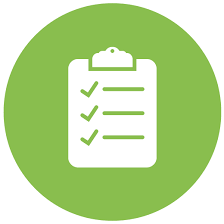 January 14, 2016
Bruce Brand Project
3
Background
THE BRANDING PROJECT
APPLICATION OF THE NEW BRAND
ROLE OF RESEARCH
January 14, 2016
Bruce Brand Project
4
Objectives
PART 1
REVIEWING EXISTING REPORTS AND STUDIES
PART 2
QUANTITATIVE SURVEY OF ONTARIO RESIDENTS
PART 3
QUALITATIVE RESEARCH WITH STAKEHOLDERS & RESIDENTS
January 14, 2016
Bruce Brand Project
5
Methodology
PART 2: QUANTITATIVE SURVEY OF ONTARIO RESIDENTS
PART 3: QUALITATIVE RESEARCH WITH STAKEHOLDERS AND RESIDENTS
meetings facilitated by Terry Green of Insights, with participation of Gary Lintern of Tenzing, as follows.









all recruiting done by County staff, and two staff attended as notetakers
meeting consisted of a brief presentation outlining the branding process, group discussion, and idea generation by small teams with the group
telephone survey of 505 adults 25-65 living in all parts of Ontario excepting the far north (see Appendix for profile of respondents)
quotas by region, age and gender; data weighted by these variables to ensure accurate reflection of the population (see Appendix for full details) … and results can be extrapolated within a range of + or – 3.7% at worst, with a 95% level of confidence
questionnaire included as an Appendix; incidence of 52% and average length of 16.2 minutes
survey in field November 23 to December 6, 2015
full tabulation of results with crosstabs provided separately, verbatim responses to open ended questions appended
January 14, 2016
Bruce Brand Project
6
2	summary
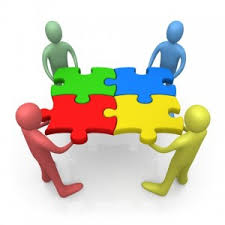 January 14, 2016
Bruce Brand Project
7
Summary
WORKING FROM A POSITION OF STRENGTH
The new Bruce brand is being created from a position of strength.  Today, Bruce County is well known and positively regarded by Ontario residents; 85% had heard of the area, and 81% of these people had a positive impression while the balance were simply neutral.  Moreover, those who had visited were typically positive about their experiences and expressed high likelihood of returning.   
However, only 15% of the total sample felt that they had high familiarity with Bruce County, and 65% indicated that they were aware of the County and had at least some familiarity (scores of >1 where 1=low) … reinforcing the need for communications.
WHAT BRUCE COUNTY IS KNOWN FOR TODAY
The identity of Bruce County, and its most unique strength, revolved around the spectacular natural landscape: its scenic beauty and myriad of easily accessible outdoor recreational opportunities were almost iconic.  This was seen by community members as a key driver for all who come to the County. 
The County was also seen as a traditional, friendly rural area with strong community and family values: a place where life was less hectic and stressful.
When it came to fulfilling the needs that they considered most important when choosing a place to live, however, there was a bit of a disconnect; ~40% of those with at least some familiarity were not convinced that the Bruce would deliver on health care, affordability, easy accessibility, and work:life balance.  To some extent, this reflects the low to moderate familiarity and is a communication challenge.
January 14, 2016
Bruce Brand Project
8
Summary
PERCEIVED SUITABILITY FOR LIVING, WORKING AND VISITING
Through the survey of Ontarians, Bruce County was endorsed most strongly as a vacation destination, secondly as a place to live, and relatively least enthusiastically as a place to work or have a business – an assessment that was reinforced through the community meetings.  
Tourism was clearly a success story.  The majority of those in the survey who were aware of the County had visited in the past five years, and their satisfaction and high likelihood of returning were consistent with past visitor research.
Beyond Bruce Power, which was a significant employer, and seasonal employment, availability of jobs and favourable opportunities for establishing businesses were seen as limited … a barrier to attracting new permanent residents.
As a place to live, the County was perceived as most suitable for those raising a family, and for empty nesters … and was challenged in appealing to young adults.  Looking ahead, however, the community prioritized attracting younger residents to ensure sustainability of the area; those who had grown up in The Bruce or another rural area, and who have started their families, were seen as the most likely targets, as they know and appreciate the benefits of living outside the city.
January 14, 2016
Bruce Brand Project
9
Summary
IMPLICATIONS FOR THE NEW BRUCE BRAND
Residents pointed out that there were distinct differences across the County – not only geographically, but in terms of the range of possible experiences, groups of residents, and economic health.  While this variety translates into a unique strength, particularly for tourism and secondarily for those living in the area, it adds a layer of difficulty to creating a brand identity.
When developing the new Bruce brand, there is logic in leveraging the positive awareness of the natural environment and active outdoor lifestyle for which Bruce is already recognized.  The brand concepts that were tested, and most of the ideas that the community brainstormed, were built on this foundation.  Other elements that defined the Bruce personality, and which could contribute to the brand with credibility, included community, simplicity, rural / agriculture, environmentally friendly, and water.
Among the brand concepts that were tested, the one that directly focused on living close to nature (living in an active outdoor oriented community with easy access to a unique and appealing blend of …) had very high credibility but was strongly appealing to only ~40%.  When parlayed into a statement that highlighted simplifying life, nearly 60% found this concept appealing … but credibility was slightly lower.  
The proposed brand concept that presented rural, local living resonated less strongly than the notion of simplifying life, but had similar credibility.
The community brainstorming resulted in ideas that related to the natural environment and lifestyle, with one notable exception.  This idea linked nature, energy and agriculture to present Bruce County as environmentally forward: a leader in climate change.
January 14, 2016
Bruce Brand Project
10
3	detailed results OF QUANTITATIVE SURVEY
Awareness, Familiarity and Overall Impressions of Bruce CountyVisitation to Bruce County by Those Who Had FamiliarityEvaluation of Bruce CountyPerceived Suitability of Bruce County as a Place to Live and WorkPerceived Strengths and ConcernsReaction to Concept Statements Describing Bruce County
January 14, 2016
Bruce Brand Project
11
Awareness, Familiarity and Overall Impressions of Bruce County
Spontaneous Awareness vs. Other Counties
Awareness of Specific Places in Bruce County
Total Awareness
Familiarity
Overall Impression
Image
January 14, 2016
Bruce Brand Project
12
Awareness, Familiarity and Overall Impressions of Bruce County
Ontario residents had high awareness and positive impressions of Bruce County, although only a minority felt that their level of familiarity was high. The County was seen as a friendly, traditional , rural area that was unique and, for many, exciting.
* Those with at least some familiarity were aware of the County and gave a score of >1 when asked to rate their own familiarity on a scale where 1=low
January 14, 2016
Bruce Brand Project
13
Spontaneous Awareness of Bruce vs. Other Counties
% Who Indicated They Had Heard of County in Question
Base: All respondents: n=505
QB1: I am going to read the names of a few counties in Ontario.  Please tell me whether or not you had heard of each one, before I mentioned it.
January 14, 2016
Bruce Brand Project
14
Awareness of Specific Places in Bruce County
% Who Had Heard of / Ever Visited Selected Places in Bruce County
PAST RESEARCH

The 2012 Bruce County Visitor Analysis (Longwoods) showed awareness among visitors as 
follows …
% AWARE
42%
said that they were surprised to learn that all of these places were in Bruce County
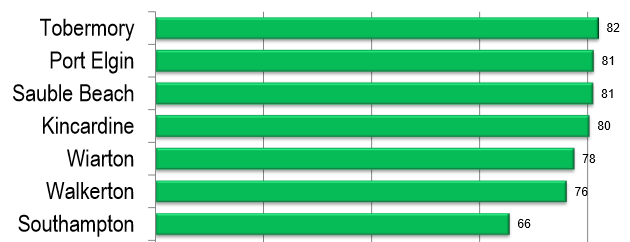 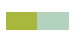 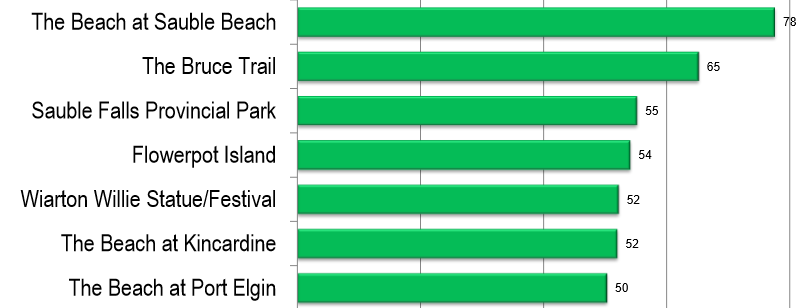 Aware
Not visited
Visited
Base: All respondents: n=505
Q3a I am going to read a number of place names.  For each, please tell me if you have heard of it and, if so, whether or not you have visited it.
January 14, 2016
Bruce Brand Project
15
Total Awareness of Bruce County
Determination of Awareness
The following questions were used to understand how many respondents were aware of Bruce County – either spontaneously (said yes when asked if they had heard of it) – or when prompted with a description or told of places located in the County.
Spontaneously aware ……..	69%
Had you heard of Bruce County before I mentioned it?
Aided by description ……….	11%
You mentioned that you had not heard of Bruce County.  It is sometimes simply called The Bruce, and is located northwest of Toronto or straight north of London, Ontario.  The western edge of the County follows along the Lake Huron shoreline and the most northerly part of the County is the Bruce Peninsula, which extends into Georgian Bay. 

Aided by having heard of
  places in Bruce County …..	5%
I know that you said you were not aware of The Bruce.  Now that you know some of the places that are located in the County, however, would you say that you actually were aware of Bruce County?

Total awareness………….... 	85%
Total Awareness of Bruce County Spontaneous + Aided
+
Awareness of Bruce County for Sub-Groups
+
relatively lowest awareness in Eastern ON followed by the GTA
awareness increased with age
=
Base: All respondents: n=505
January 14, 2016
Bruce Brand Project
16
Familiarity with Bruce County
% WITH AT LEAST SOME FAMILIARITY
65%
AVERAGE FAMILIARITY SCORE
3.6 (on 10)
15% high or very high familiarity
Highest familiarity
49% low to moderate familiarity
35% completely unfamiliar
No familiarity
Later in the survey, these respondents were not asked to evaluate Bruce County
Average Familiarity Scores for Sub-Groups
As with awareness, perceived familiarity was relatively lowest in Eastern ON, followed by the GTA … and increased with age
Base: All respondents – those who were unsure: n=503
QB5: On a scale from 1 to 10, where 1 is not at all familiar and 10 is very familiar, how familiar would you say that you are with Bruce County?
January 14, 2016
Bruce Brand Project
17
Overall Impression of Bruce County
Impression Among Those With at Least Some Familiarity With Bruce County
Positive
81% had positive impressions!
Negative
% with Positive Scores by Sub-Group
Positive impressions increased with recency of visiting
Impressions were relatively least positive in Eastern Ontario, followed by the GTA … and among the youngest age cohort.
Base: Those with at least some familiarity with Bruce County (aware and familiarity score >1): n=370
QC2a: In general, is your impression of Bruce County:
January 14, 2016
Bruce Brand Project
18
Image of Bruce County
Choice of Descriptors for Bruce County
Read as: 92% felt that ‘friendly’ best represented Bruce County, 1% selected ‘unsociable’ and 7% felt that neither word was a good fit
Overall, Bruce County was seen as a friendly, traditional, rural area that was unique and, for many, exciting.
Base: Those with at least some familiarity with Bruce County (aware and familiarity score >1): n=370
QD3: I am going to read a pair of words and I would like you to tell me which one better fits with what you know of Bruce County.
January 14, 2016
Bruce Brand Project
19
Visitation to Bruce County by Those Who Had Familiarity
Past Visitation
Future Likelihood of Visiting
January 14, 2016
Bruce Brand Project
20
Visitation to Bruce County by Those With Familiarity
Those who had at least some familiarity with Bruce County had high levels of past five year visitation, enjoyment of their most recent trip and likelihood of returning.
Those from the near North and SW ON were more likely to have visited, followed by GTA residents … with those from Eastern Ontario least likely. Incidence of visiting peaked in the 35-54 age group.
January 14, 2016
Bruce Brand Project
21
Past Visitation to Bruce County
Recency of Travel to Bruce County, Among Those Who Had at Least Some Familiarity With the County
Visitation Among Those With Familiarity for Sub-Group
VISITED WITHIN PAST 5 YEARS
68%
The older respondents were least likely to have visited recently.
Most Recent
Near north and SW ON residents were most likely to have visited, followed by GTA … with Eastern ON trailing.
PAST RESEARCH

The 2012 Bruce County Visitor Analysis (Longwoods) says that:
The top source of visitors to Bruce County is Southwestern Ontario, which accounts for almost half of visitors, followed by the GTA, which provides 3 in 10 visitors.
Base: For recency of travel, those who do not live in Bruce County but who had at least some familiarity with it (aware and familiarity score >1): n=293
QB6: Was your most recent trip to Bruce County within the past ….
January 14, 2016
Bruce Brand Project
22
Past Visitation to Bruce County
Reason for Most Recent Trip, Among Those Who Had Visited the Bruce Within the 
Past Five Years
Extent to Which Most Recent Trip Was Enjoyed
AVERAGE SCORE
8.2 on 10
Mid range scores
(5, 6)
Visit people
Very high scores
(9,10)
Pleasure
Business
High scores
(7,8)
PAST RESEARCH
2013 Consumer Insight Research for Bruce / Grey / Simcoe (TNS) showed a high degree of satisfaction with their trip among Ontario visitors 
(average score of 8.7 on 10)
Base: Those who are aware and had at least some familiarity with Bruce County (aware and familiarity score >1) and who had visited within the past 5 years: n=196
QB7: What was the main reason for your most recent trip to the Bruce? Was it …
QB8: Using a scale of 1 to 10 where 1 means ‘not at all’ and 10 means ‘very much so’, please rate the extent to which you enjoyed the Bruce.
January 14, 2016
Bruce Brand Project
23
Future Likelihood of Visiting Bruce County
Likelihood of Visiting the Bruce in Future, Among Those Who Had at Least Some Familiarity With the County
PAST RESEARCH

The 2012 Bruce County Visitor Analysis (Longwoods) indicated a high likelihood of repeat visitation :

Interest in returning to the region is especially high among visitors to Bruce County, which suggests a very substantial level of satisfaction … 74% of those who have visited this county indicate that they are planning to come  again.
AVERAGE SCORE ON 10
Those who had visited  recently were much more likely to anticipate visiting in future.
scores of:
high likelihood
low likelihood
Base: For recency of travel, those who do not live in Bruce County but who had at least some familiarity with it (aware and familiarity score >1): n=293 in total (199 past 5 year visitors + 94 who had not visited in past 5 years)
QB9: Using a scale of 1 to 10 where 1 means ‘not at all’ and 10 means ‘very much so’, please indicate how likely you are to visit the Bruce in the future.
January 14, 2016
Bruce Brand Project
24
Evaluation of Bruce County
The Attributes
Perceived Importance of Attributes
Credibility of Attributes Applying to Bruce County
Importance vs. Credibility of Attributes
January 14, 2016
Bruce Brand Project
25
The Attributes
Means of Evaluating Importance and Credibility of Various Attributes
Credibility question
I am going to read a number of statements and I would like you to tell me the extent to which you feel each describes Bruce County.  Please use our scale of 1 to 10, where 1 means 'not at all' and 10 means 'very much so'.
Credibility question for residents:
This next question also uses a scale of 1 to 10, where 1 means ‘not at all’ and 10 means ‘very much so’. As a resident of Bruce County, please tell me the extent do you feel that your needs are being met when it comes to …
for non-residents:
I would like you to imagine for a moment that you live in Bruce County. Please tell me the extent do you feel that your needs would be met …
Importance question
I would like to start by learning what would be important to you if you were considering moving to a new community.  Using a scale of 1 to 10, where 1 means 'not at all' and 10 means 'very much so', please indicate how important READ ITEM would be to you
January 14, 2016
Bruce Brand Project
26
The Attributes
Means of Evaluating Importance and Credibility of Various Attributes
Credibility question
How suitable do you feel that Bruce County would be as a place to LIVE for each of the following groups. Please stick with our ten point scale, this time where 1 means ‘not at all suitable’ and 10 means ‘ extremely suitable’
Importance question
I would like to start by learning what would be important to you if you were considering moving to a new community.  Using a scale of 1 to 10, where 1 means 'not at all' and 10 means 'very much so', please indicate how important READ ITEM would be to you
January 14, 2016
Bruce Brand Project
27
Evaluation of Bruce County
OVERALL …
Respondents were asked to evaluate the same set of factors in terms of what was important to them when selecting a place to live and what Bruce County had to offer … and there was something of a disconnect. Most core needs – specifically, access to health care, affordability, ease of getting around and work:life balance – received relatively low credibility scores for Bruce County, with ~40-45% giving the County low scores (<7/10). In contrast, the attributes with the highest level of credibility related primarily to nature and the recreational opportunities associated with it … and were relatively lowest in terms of importance when selecting a place to live. This is not to say that they were unimportant but, rather, to say that prospective residents would first need to be convinced that their core needs would be met.
January 14, 2016
Bruce Brand Project
28
Perceived Importance of Attributes
Respondents were asked how important various things would be to them, presuming that they were to move to a new community. The Tier One attributes – those of greatest importance – related to health and safety, affordability, ease of getting around and work:life balance.
Tier Two factors tended to relate to the social environment, education and lifestyle … while access to pastimes and attractions occupied the relatively less important Tier Three.
AVERAGE SCORE ON 10
IMPORTANCE
TIER ONE
high scores
low scores
Base: All respondents – those who were unsure: n=505 at most
January 14, 2016
Bruce Brand Project
29
Perceived Importance of Attributes
AVERAGE SCORE ON 10
IMPORTANCE
TIER TWO
TIER THREE
high scores
low scores
Base: All respondents – those who were unsure: n=505 at most
January 14, 2016
Bruce Brand Project
30
Perceived Credibility of Attributes
The attributes most strongly associated with Bruce County related to the natural environment and recreational opportunities that went along with it. Tier Two attributes related more to community, and encompassed the role of local/rural, being family oriented, safety and community feel … while core needs such as affordability, accessibility, health care and education tended to be relegated to Tier Three. In other words, a considerable proportion of respondents was not convinced that Bruce County would deliver on these needs.
AVERAGE SCORE ON 10
CREDIBILITY
TIER ONE
high scores
low scores
high credibility (8.2) as a suitable place to live for people who are environmentally conscious; slightly lower score of 7.5 regarding whether environmentally conscious living is easier in Bruce County
Base: All respondents – those who were unsure: n=505 at most
January 14, 2016
Bruce Brand Project
31
Perceived Credibility of Attributes
AVERAGE SCORE ON 10
CREDIBILITY
TIER TWO
TIER THREE
high scores
low scores
Base: Those with at least some familiarity with Bruce County (aware and familiarity score >1) – those who were unsure: n=370 at most
January 14, 2016
Bruce Brand Project
32
Importance vs Credibility of Various Attributes
IMPORTANCE VS. CREDIBILITY
HIGH IMPORTANCE
LOW CREDIBILITY
HIGH IMPORTANCE
HIGH CREDIBILITY
Safe
Health care
Healthy
Affordable
Accessibility
Work:life balance
Family oriented
Education
Community feel
Lots to see & do
Nature
Green living
Scenery
Like minded people
Shopping
Local / rural
Dining / theatre
Outdoor sports
Museums / galleries
Beaches
Hunting / fishing
LOWER IMPORTANCE
LOWER CREDIBILITY
LOWER IMPORTANCE
HIGH CREDIBILITY
January 14, 2016
Bruce Brand Project
33
Importance vs. Credibility of Various Attributes
Average Scores for Importance and Credibility of Attributes
IMPORTANCE
TIER ONE
IMPORTANCE
TIER TWO
IMPORTANCE
TIER THREE
higher value on health care, accessibility; lower on outdoor activities
lower credibility with youngest age groups
Base: Total: n=505; 18-34: n=66; 35-54: n=271; 55-64: n=168
January 14, 2016
Bruce Brand Project
34
Perceived Suitability of Bruce County as a Place to Live, Work and Vacation
January 14, 2016
Bruce Brand Project
35
Perceived Suitability of Bruce County as a Place to Live, Work and Vacation
Bruce County was endorsed relatively most strongly as a vacation destination, secondly as a place to live, and least enthusiastically as a place to work or have a business.
Average scores (where 10 was highest) reflecting the perceived suitability of Bruce County as a place to live, work and vacation were:
vacation……………………	7.9
live……………………….… 	7.3
work………………………..	6.1
have a business ………….	5.8
Demographically, Bruce County was seen as relatively least suitable for young adults. Regionally, residents of Bruce County, followed by those in the near north and SW ON were relatively most positive, while those in the GTA followed by Eastern ON were least so.
FOR:
empty nesters / retirees 	7.8
young families	7.2
families with teens & older	6.3
young adults / no families	6.3
January 14, 2016
Bruce Brand Project
36
Perceived Suitability of Bruce County as a Place to Live, Work and Vacation
AVERAGE SCORE ON 10
VACATION
WORK
QD1: I am going to read a number of statements and I would like you to tell me the extent to which you feel each describes Bruce County.  Please use our scale of 1 to 10, where 1 means 'not at all' and 10 means 'very much so'.
LIVE
suitable for:
QD4: How suitable do you feel that Bruce County would be as a place to LIVE for each of the following groups.  Please stick with our ten point scale, this time where 1 means 'not at all suitable' and 10 means 'extremely suitable".
high scores
low scores
Base: Those with at least some familiarity with Bruce County (aware and familiarity score >1) – those who were unsure: n=370 at most; note that those who live in Bruce County were not asked about proximity for weekend trip (under ‘vacation’)
January 14, 2016
Bruce Brand Project
37
Perceived Suitability of Bruce County as a Place to Live, Work and Vacation
Average Suitability Scores by Region of Residence and Age
least positive
least positive
most positive
Base: Those with at least some familiarity with Bruce County (aware and familiarity score >1) – those who were unsure: n=370 at most; note that those who live in Bruce County were not asked about proximity for weekend trip (under ‘vacation’)
January 14, 2016
Bruce Brand Project
38
Perceived Strengths and Concerns
Strengths
Concerns
January 14, 2016
Bruce Brand Project
39
Perceived Strengths and Concerns
Key strengths of Bruce County, unaided, tended to revolve around the natural environment: the scenic beauty and outdoor recreational opportunities. Community and the peacefulness of the rural setting also emerged as themes. Concerns, to the extent that they existed, related to geographic isolation, a perceived lack of access to health care and limited economic opportunities.
January 14, 2016
Bruce Brand Project
40
Perceived Strengths
STRENGTHS, UNAIDED
Those named by <3%:  Green, open space / land, hunting / fishing, skiing / snowboarding / snowmobiling, affordable housing / low cost of living, history / tradition, diversity / something for everyone, quality of life, accessible, safe / secure, good for retirees, tourist attractions, water sports / boating, lots to do, camping, fresh air, waterfront / coastline, good for families, shopping / dining out, agriculture / local food, swimming / scuba diving, hills / rocks, trees / forest, sunsets, employment opportunities / work:life balance, caves, wildlife, affluent / well-off, hospitals/ health care system, home / family
Base: Those with at least some familiarity with Bruce County (aware and familiarity score >1) – those who were unsure: n=370 at most
QD5a: The purpose of our research today has been to help Bruce County understand what people think of the County and to learn whether they feel that it has any unique strengths.  What do you think Bruce County has to offer that you cannot easily find in other parts of Ontario, and that might encourage people to live, work or vacation there?
January 14, 2016
Bruce Brand Project
41
Perceived Strengths
It is the beaches and the nature and that kind of stuff.  You can get it at other places, but when I think of their parks you can't beat it. The peninsula specifically is very nice.
The clean water aspect and the nature hikes that go along with that. And no congested traffic. It is a less stressful environment 
The sunsets, the nature ... I love both of the towns of Southampton and Port Elgin. We'll be retiring there soon.
Biking, hunting, fishing, snowmobiling, big skies - there's so many things.  Peace and quiet, nice people - very friendly and open, good sense of community. 
Quiet and serene - you can see the stars at night.
Definitely it is the unique natural surroundings. 
Proximity to the water. Little more casual. Friendly. Great summer place. 
A variety of things to do, safe environment, ability to have a better grasp of work life balance, lots of things to see and do, cost of living, peace and quiet. 
It's for non metropolitan living … it’s a simple lifestyle but at the same time there is a lot of expensive cottages – therefore it is a affluent and seasonal … It is basic country living 
Good retirement area for people coming from the city … and good for pre-school kids/families.
STRENGTHS, IN THE WORDS OF THE RESPONDENTS
January 14, 2016
Bruce Brand Project
42
Perceived Concerns
CONCERNS, UNAIDED
Those named by <3%:  Lack of education opportunities, lack of shopping / dining choices, lack of entertainment (e.g. children / teens would get bored), lack of infrastructure – roads / bridges / parking, low income / high cost of living, can only support seasonal business, lack of accessibility for seniors, possible overdevelopment / overcrowded, vacation atmosphere, wind turbines are disruptive, pollution (general), reputation of locals / local politics, no family in area / no connection to area, lack of housing, drug-related crime, poor recycling program / awareness
Base: Those with at least some familiarity with Bruce County (aware and familiarity score >1) – those who were unsure: n=370 at most
QD5b: What, if any, concerns would you have about Bruce County as a place to vacation, live, work, retire, or have a business?
January 14, 2016
Bruce Brand Project
43
Perceived Concerns
Need more doctors, need more jobs, and need more things for teens and kids to do.
It might be tough for businesses. There isn't a huge population outside of tourist months.
I don't think there is enough nice dining and I don’t think it would support professional career advancement.
The population base is declining and demographic change is heavily towards the older generations. Lack of post secondary access and health care accessibility.
Access to healthcare, hospitals and transportation as well as essential services.
I would for sure never do anything else there, but vacation. It's too remote and limited access to other amenities other then nature.
It doesn't have enough to do or places to go in terms of  shopping and galleries. From what I know it doesn't seem like it has enough. Bruce County is basically vacation spot.
If I was going to retire I wouldn't go there because during the winter it must be very cold and everything is closed during fall and winter
I think for people who are looking to retire health care would be an issue. Access to schools and hospitals for the elderly.  For young people, access to employment. Accessibility to a vehicle.
The nuclear plant and wind turbines.
CONCERNS, IN THE WORDS OF THE RESPONDENTS
January 14, 2016
Bruce Brand Project
44
Reaction to Concept Statements Describing Bruce County
The Concept Statements
Evaluation of the Concept Statements
January 14, 2016
Bruce Brand Project
45
The Concept Statements
At the conclusion of the survey, respondents were asked to evaluate three concept statements:
firstly in terms of appeal (how appealing each was to them personally);
secondly in terms of credibility (extent to which they felt the statement was true of Bruce County).
‘Simplify Life’ was extremely appealing; it drew high scores from ~85%, while the others received high scores from ~70%.
‘Close to Nature’ had the strongest credibility with high scores from ~80% … but the others followed closely.
Close to Nature
Living in an active outdoor oriented community with easy access to a unique and appealing blend of big water, small streams and world-class trails through a World Biosphere Reserve
Simplify Life
Living an active life in a place with a lower cost of living that allows you to simplify your life and reduce stress on yourself and your family
Rural / Local
Rural living that blends more space, country kitchens and a closer connection to agriculture with the convenience of close-knit communities, shopping and family-friendly services
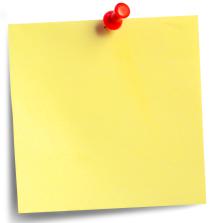 What we did
MOST APPEALING BY QUITE A MARGIN
HIGHEST CREDIBILITY, JUST BARELY
January 14, 2016
Bruce Brand Project
46
Evaluation of the Concept Statements
Concept Evaluation
Appeal
Credibility
AVERAGE SCORE ON 10
AVERAGE SCORE ON 10
high scores
high scores
low scores
low scores
Base: For appeal: All respondents: n=505; for Appeal <.5% were unsure
For credibility: those who were aware of Bruce County: n=447
QV1: I am going to read some statements that describe different lifestyles, and I would like you to tell me how much each appeals to you.  Please continue to use a ten point scale, where 1 means 'not at all appealing' and 10 means 'extremely appealing'.
QV2: I am going to read those same statements again, and this time I would like you to choose the number from one to ten - where 1 means 'not at all' and 10 means 'very much so' -  that indicates the extent to which you feel that the statement is true of Bruce County.
January 14, 2016
Bruce Brand Project
47
4	INPUT FROM COMMUNITY MEETINGS
Themes from Community DiscussionsPersonality of Bruce CountyLiving in Bruce CountyBrainstorming the New Bruce Brand
January 14, 2016
Bruce Brand Project
48
Themes from Community Discussions
MAIN THEMES
Bruce County is best known for its geography: the splendour of its natural landscapes.  This is seen as a key driver for all who come there.

There are many distinct differences across the County; this translates to a unique strength, particularly for tourism and, secondarily, for those living in the area ... but adds a layer of difficulty to creating a brand identity.
	There’s more energy – more activity and options - than in a purely agricultural rural area.
	Come here and you can have a different vacation every day!  Diversity is a big attractor.
Geographic variation: Beaches on one side, cliffs on the other, and farmland in between … from the cottages of Southampton to the rural interior to the recreational mecca that is the Peninsula.
Wide range of experiences: varying ways to interact with nature including beaches; observing the natural environment (scenic beauty, naturalists); pursuits such as hunting, fishing, snowmobiling; sports such as hiking, climbing, skiing and so on
Cultural variation: It’s a real melting pot.  We have the Metis culture, Mennonites … farmers and professionals from Bruce Power … generational and seasonal residents.
Economic differences: from affluent areas on the Huron shore to the struggles of the Central Bruce; from economic engines as diverse at Bruce Power as an employer to agriculture, small business and tourism.
January 14, 2016
Bruce Brand Project
49
Themes from Community Discussions
MAIN THEMES … continued
Tourism was largely seen as a success story – to the point that the some attractions on the Peninsula, such as the Grotto, had been turning people away during peak periods.
	People are coming from all over the world, and tourism has been growing.
	Contributors to success were the natural resource and recreational opportunities, marketing efforts, easy access to major Ontario markets, and the fact that is it considered to be affordable.  Challenges included extending the season and developing interest and opportunities in Central Bruce.

Running a business in Bruce County was considered to be challenging, and the groups did not feel that there had been growth in this sector.  The seasonality of the tourism industry coupled with the relatively limited permanent population made it difficult to succeed, and participants felt that it was difficult to obtain financing to start a new business.  Moreover, poor internet services were seen as a significant barrier to working remotely from the Bruce.  The community offered this advice to those attempting to start a business in the area.
	Find a niche, have a plan, and make connections.  You have to fill a need that competitors are not addressing.  It helps to be unique and, for tourism, it is all about experiences – rock climbing, night skies, local food …. 

5.	Bruce Power plays an important role in the County, creating economic stability as a significant employer.  While many were very positive about nuclear as a progressive energy source, there was also awareness that the general public might regard it with apprehension.
January 14, 2016
Bruce Brand Project
50
Themes from Community Discussions
MAIN THEMES … continued
6.	The groups agreed that living in Bruce County was not for everyone and felt that the type of person who would be happiest there would be someone who:
enjoys nature and outdoor activity;
prioritizes family;
likes social interaction and wants to participate actively in a community;
is satisfied with / hopes for a simpler life.
	The County was seen as particularly appealing as a place to raise a family, and to live once your family had left home. Although it had considerable appeal as a place for retirees to settle, barriers included access to specialized medical care, pressures on long term care, mobility, and the inhospitable winters.
	The County was said to be of relatively least appeal to young adults – both because of a dearth of jobs and because it was often not seen as fitting with the desired lifestyle for this age group. 
	When you’re 18, you are dying to get out of here.  And there is no university here anyway, so you have to leave it you want to do that. 
	We are losing the new generation; there is nothing here for them.
	Nonetheless, young people were seen as the key target audience for recruitment of new residents – and those who had grown up in the area, or in another rural area, were seen as prime prospects.
	It’s a coming home thing.  Once you have a family, you are drawn back – and you understand the benefits and appreciate the lifestyle.
	Attracting young people, and jobs for young people, is a number one issue for us.
January 14, 2016
Bruce Brand Project
51
Personality of Bruce County
The Peninsula is just unbelievable – take your breath away spectacular!
January 14, 2016
Bruce Brand Project
52
Living in Bruce County
ADVANTAGES
OBSTACLES
NATURAL ENVIRONMENT
Beauty and access to outdoor activities
Healthier lifestyle: proximity of activities, clean air and water
COMMUNITY
Known as an individual, supportive community
Authentic friendliness and caring
Safe: kids walk to school, play outdoors – live a real, not virtual life
Opportunities to volunteer / contribute
SIMPLICITY
Less traffic, shorter commute, more personal time: easier to achieve better work:life balance
Greater sense of freedom, spontaneity
Slower pace, competitive for kids’ sports / careers: opportunity to excel and be recognized
Quiet, peaceful
Limited job opportunities
Need to have a car, must travel for some activities
No university, programs and activities offered by some schools are limited
Some shopping and services limited, especially in off-season
Not certain that new people would be made to feel at home from the outset
January 14, 2016
Bruce Brand Project
53
Brainstorming the New Bruce Brand
BRAINSTORMING THE NEW BRUCE BRAND
THE CHALLENGE:
The groups were asked to thing about ideas that could form the core of the new Bruce brand: concepts that were true, unique and potentially interesting / motivational for the target audiences – that is, visitors as well as existing and potential residents and business owners.
The groups had the most difficulty with developing a concept that they felt was unique;  most anchored their ideas in the natural environment and opportunities afforded by it. 
Some of their ideas are captured below.
January 14, 2016
Bruce Brand Project
54
Brainstorming the New Bruce Brand
BRAINSTORMING THE NEW BRUCE BRAND … IDEAS continued
January 14, 2016
Bruce Brand Project
55
Brainstorming the New Bruce Brand
BRAINSTORMING THE NEW BRUCE BRAND … IDEAS continued
January 14, 2016
Bruce Brand Project
56
Appendices
Part 1: Review of Existing Reports and Studies	List of Resources UtilizedPart 2: Quantitative Survey of Ontario Residents 	Questionnaire	Profile of Respondents	Weighting of the Data	Verbatim Responses to Open Ended Questions
January 14, 2016
Bruce Brand Project
57
Part 1: Review of Existing Report and Studies
List Of Resources Utilized In Part 1
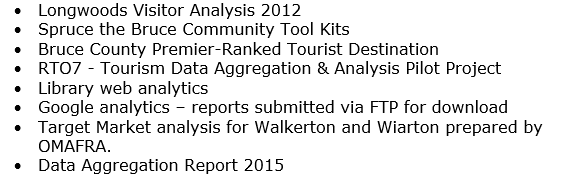 January 14, 2016
Bruce Brand Project
58
Part 2: Quantitative Survey of Ontario Residents
Profile of Respondents
See next slide for age, gender and region
January 14, 2016
Bruce Brand Project
59
Part 2: Quantitative Survey of Ontario Residents
Weighting of the Data
* Source: 2011 Census Profiles – Stats Can
January 14, 2016
Bruce Brand Project
60